The W3C Prov Ontology
Cambridge Semantic Web Gathering
2012-10-09, Cambridge, MA, USA
Ivan Herman
W3C, Semantic Web Activity Lead
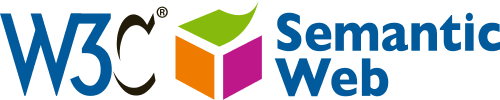 Setting the Stage
The goal is simple…
We should be able to express special “meta” information on the data
who played what role in creating the data (author, reviewer, etc.)
view of the full revision chain of the data
in case of integrated data which part comes from which original data and under what process
what vocabularies/ontologies/rules were used to generate some portions of the data
etc.
…the solution is more complicated
Requires a complete model describing the various constituents (actors, revisions, etc.)
The model should be usable with RDF to be used on the Semantic Web
Has to find a balance between
simple (“scruffy”) provenance: easily usable and editable
complex (“complete”) provenance: allows for a detailed reporting of origins, versions, etc.
Lots of application areas need provenance
Open Information Systems
origin of the data, who was responsible for its creation
Science applications
how the results were obtained
News
origins and references of blogs, news items
Law
licensing attribution of documents, data
privacy information
Etc.
“Provenance” is not a new subject
There has been lot of work around
workflow systems
databases
knowledge representation
information retrieval
There are communities and vocabularies out there
Open Provenance Model (OPM)
Dublin Core
Provenir ontology
Provenance vocabulary
SWAN provenance ontology
etc.
W3C’s Provenance Incubator Group
Worked in 2009-2010 (Chaired by Yolanda Gil)
Issued a final report
“Provenance XG Final Report”
http://www.w3.org/2005/Incubator/prov/XGR-prov/
provides an overview of the various existing approaches, vocabularies
proposes the creation of a dedicated W3C Working Group
Definition of Provenance(by the Provenance XG)
Provenance of a resource is a record that describes entities and processes involved in producing and delivering or otherwise influencing that resource.
W3C Provenance Working Group
Set up in April 2011 (co-chaired by Paul Groth and Luc Moreau)
Goal is to define a standard vocabulary for provenance, primarily for the Semantic Web
This is what I will talk about in what follows…
The PROV Vocabulary through an example
Photo credit “Indy Reading Coalition”, Wordpress.com
The example
We have data on two books
“The Glass Palace”, written by Amitav Ghosh
“Le palais des mirroirs”, the French translation, done by Christianne Besse, of the book of Amitav Ghosh
we want to describe some very basic facts on the provenance of these
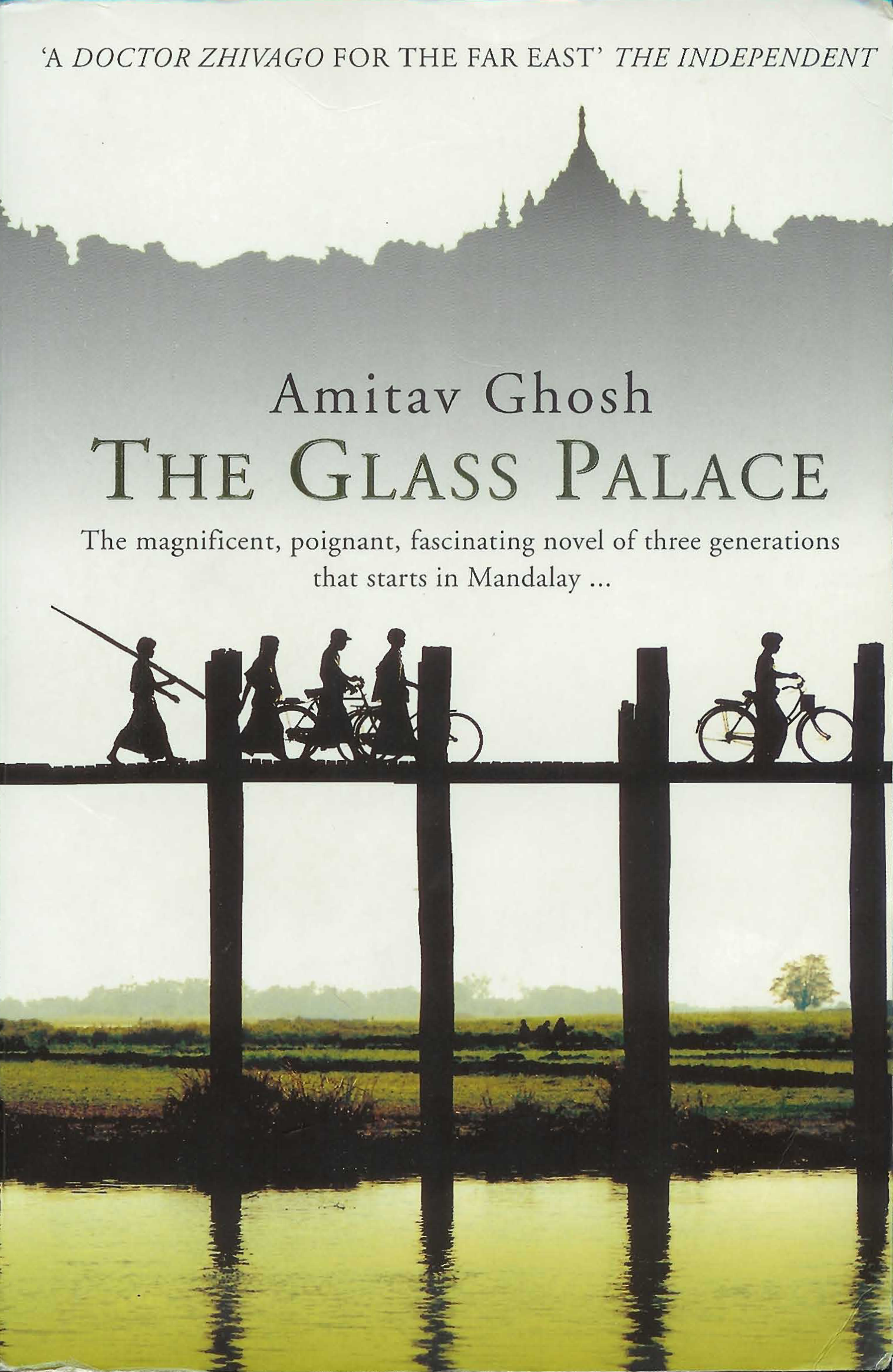 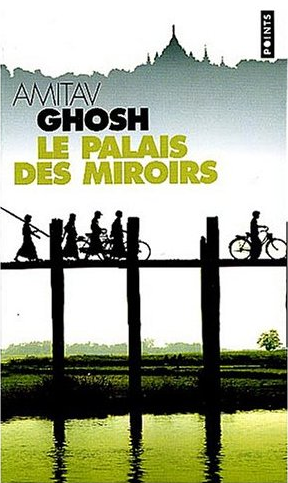 A very simple attribution
wasAttributedTo
http://…isbn/000651409X
:AmitavGhosh
(dc:author)
A bit more complicated: make the activity explicit
wasAttributedTo
http://…isbn/000651409X
:AmitavGhosh
generatedBy
wasAssociatedWith
:WritingTheBook
Why doing this?
To make some “metadata” explicit
A more complete attribution: make the activity explicit
a Entity
a Agent
wasAttributedTo
http://…isbn/000651409X
:AmitavGhosh
generatedBy
wasAssociatedWith
:WritingTheBook
startedAtTime: 2000-01
endedAtTime: 2000-06
a Activity
The fundamental notions of the PROV Vocabulary
This simple example shows the fundamental notions
Entity:
the “things” whose provenance we want to describe
Action:
describes how entities are created, changed. The “dynamic” aspect of the world
Agent:
are responsible for the actions.
Usage and generation terms
connections describing how entities, agents, and actions interact
wasAttributedTo
:AmitavGhosh
http://…isbn/000651409X
generatedBy
wasAssociatedWith
:WritingTheBook
startedAtTime: 2000-01
endedAtTime: 2000-06
Let us make it a bit more complex
Adding the translation
wasAttributedTo
:AmitavGhosh
http://…isbn/000651409X
generatedBy
wasAssociatedWith
:WritingTheBook
used
wasAttributedTo
derivedFrom
:TranslatingTheBook
wasAssociatedWith
generatedBy
wasAttributedTo
:ChristianneBesse
http://…isbn/2020386682
Categories of PROV Terms
Categories of PROV Terms
Starting Point classes and properties: the basics
Expanded classes and properties: additional terms around the starting point terms for richer descriptions
Qualified classes and properties: for provenance geeks 
Starting point classes and properties
wasDerivedFrom
wasInformedBy
used
ACTIVITY
ENTITY
wasGeneratedBy
startedAtTime,
endedAtTime
wasAttributedTo
wasAssociatedWith
AGENT
actedOnBehalf
Expanded classes and properties
Some extra classes, defined as subclasses of agents:
Organization, Person, SoftwareAgent
Some extra properties describing versioning, influencing, invalidation, or creation of entities, etc.
Nothing structurally different, just adding some specialization
applications are of course welcome to add their own specializations
Some examples for extra properties
generatedAtTime
wasEndedBy,
wasStartedBy
ACTIVITY
ENTITY
wasInvalidatedBy
alternateOf,
wasRevisionOf,
wasEndedBy,
wasStartedBy
AGENT
Adding some extra properties
a Entity
a Agent, Person
wasAttributedTo
http://…isbn/000651409X
:AmitavGhosh
generatedBy
generatedAtTime: 2000
wasAssociatedWith
:WritingTheBook
startedAtTime: 2000-01
endedAtTime: 2000-06
a Activity
Qualified relationships
Remember this?
:AmitavGhosh
wasAttributedTo
wasAttributedTo
:ChristianneBesse
http://…isbn/2020386682
Something is missing here…
Clearly, Amitav Ghosh played a different role than Christianne Besse
We want to “qualify” the prov:wasAttributedTo relationships
:AmitavGhosh
wasAttributedTo
roles:withRole roles:author
wasAttributedTo
:ChristianneBesse
http://…isbn/2020386682
roles:withRole roles:translator
The chosen approach: define qualification structures
roles:withRole roles:author
:AmitavGhosh
agent
wasAttributedTo
qualifiedAttribution
roles:withRole roles:translator
qualifiedAttribution
agent
wasAttributedTo
:ChristianneBesse
http://…isbn/2020386682
Qualification structures
Most of the starting or extended properties have their “qualified” counterpart
qualifiedAttribution, qualifiedUsage, etc.
Application may add additional properties to these structures to refine them further
The chosen approach: define qualification structures
@prefix prov:   <http://www.w3.org/ns/prov#> .
@prefix roles:  <http://purl.org/spar/pro/>  .

<http://.../isbn/2020386682> a prov:Entity ;
	prov:wasGeneratedBy :TranslatingTheBook ;
	prov:wasAttributedTo :AmitavGhosh, :ChristianneBesse ;
	prov:qualifiedAttribution [
		a prov:Attribution ;
		prov:agent     :AmitavGhosh ;
		roles:withRole roles:author ;  
	]
	prov:qualifiedAttribution [
		a prov:Attribution ;
		prov:agent     :ChristianneBesse ;
		roles:withRole roles:translator ;  
	]
        …
Relationship to Dublin Core
courtesy to  “analogue kid”
Dublin Core
Obviously, there are lots of overlap
some terms have direct equivalents
some need a slightly more complex relationship
The Working Group will publish a separate note
Some simple Dublin Core relationship examples
dc:Agent		= prov:Agent
dc:creator		⊑ prov:wasAttributedTo
dc:isVersionOf	⊑ prov:wasDerivedFrom
prov:wasRevisionOf	⊑ dc:isVersionOf
etc.
These relationships will be published in a separate RDFS document
Some cases are more complicated
For example, Dublin Core’s “creator” has more to it than simply an agent. The correspondence is something like:
“If an entity is attributed to an agent, and the agent’s role matches Dublin Core’s definition of a creator, then the agent is the creator of the entity in the Dublin Core sense”
These (few) cases are described in terms SPARQL CONSTRUCT rules
Constraint checking of provenance statements
Checking provenance statements(“Constraints”)
Provenance statements can become fairly complicated 
In some applications it may become advantageous to check the validity of the provenance structures. E.g,
typing constraints on the relationships should be upheld
if an entity is invalidated by several activities, these events must happen simultaneously
the time assigned to the creation of the entity, and the times set on the related activity should be compatible
etc.
Definition of the constraints
An abstract data model for provenance (with its own, abstract notation) is also published
entity(<http://.../isbn/000651409X>)
activity(:WritingTheBook)
wasGeneratedBy(<http://.../isbn/000651409X>,:WritingTheBook)
agent(:AmitavGhosh, 
          [prov:type='prov:Person',foaf:name='AmitavGhosh'])
wasAttributedTo(<http://.../isbn/000651409X>,:AmitavGhosh,
                   [roles:witRole='roles:author'])
Note that the “qualified” versions are unnecessary at that level, relationships are n-ary
Definition of the constraints
A separate document defines the constraints on the abstract data model
Constraints themselves are defined as a set of abstract rules
they may translated into:
(partially) into OWL
rules, e.g., using SPARQL
general constraint checkers on the abstract model are also doable
Available documents
Photo credit “Abizern”, Flickr
Documents published by the Group
Major documents are:
PROV Primer (http://www.w3.org/TR/prov-primer/)
PROV Ontology(*) (http://www.w3.org/TR/prov-o/)
PROV Data Model(*) (http://www.w3.org/TR/prov-dm/)
PROV Notation(*) (http://www.w3.org/TR/prov-n/)
PROV Constraints(*) (http://www.w3.org/TR/prov-constraints/)
PROV Access and Query (http://www.w3.org/TR/prov-aq/)
Some other notes are also in preparation:
PROV XML Serialization
PROV DC Mapping
(*)Rec-track documents
Working Group Status
The Rec Track documents are almost in CR
Plan is to finish the work in March 2013
An interesting extension
“Provenance Vocabulary” 
http://purl.org/net/provenance/ns
specialized for provenance of data on the Web
subclasses for Agents, Entities, Activities
subproperties for PROV properties
Thank you for your attention
These slides are also available on the Web:

    http://www.w3.org/2012/Talks/1009-MIT-IH/
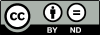